Chongqing University of Technology
ATAI
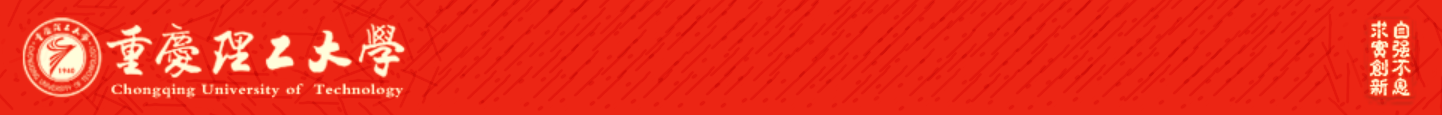 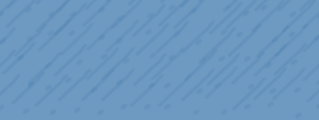 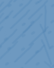 Advanced Technique of Artificial  Intelligence
Chongqing University of Technology
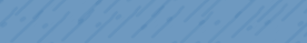 Correlation Networks for Extreme Multi-label Text Classification
Guangxu Xun, Kishlay Jha, Jianhui Sun, Aidong Zhang et al(KDD-2020)
2020.11.1  •  ChongQing
Reported by Lele  Duan
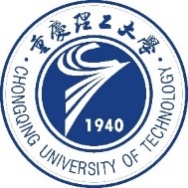 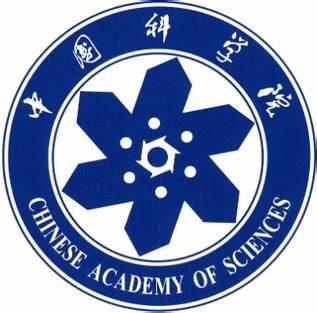 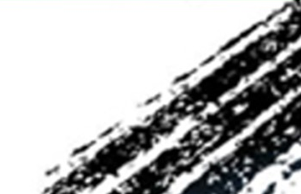 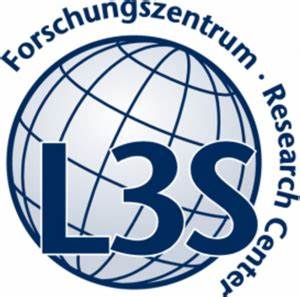 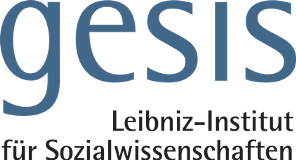 Code&dataset:https://github.com/XunGuangxu/CorNet
Chongqing University of Technology
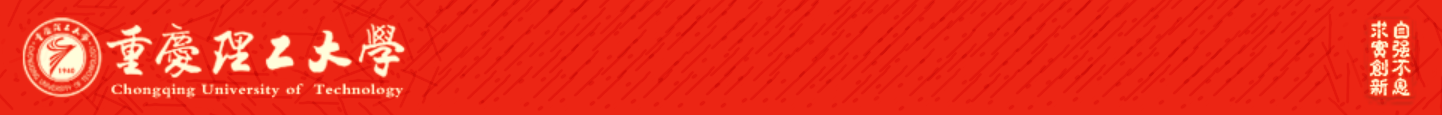 ATAI
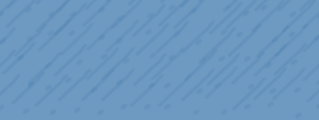 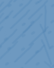 Advanced Technique of Artificial  Intelligence
Chongqing University of Technology
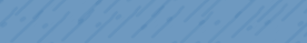 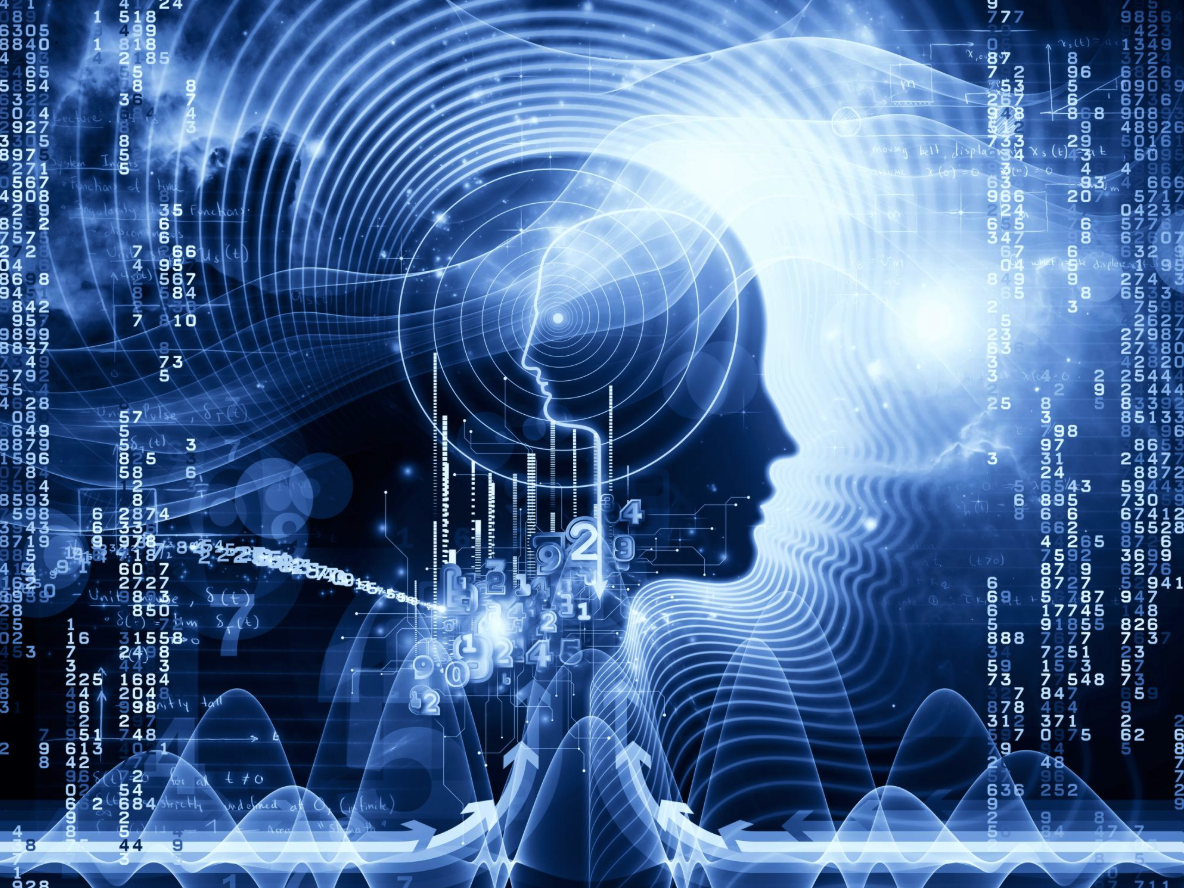 1.Introduction
2.Method
3.Experiments
4.Conclusion
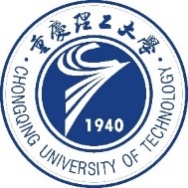 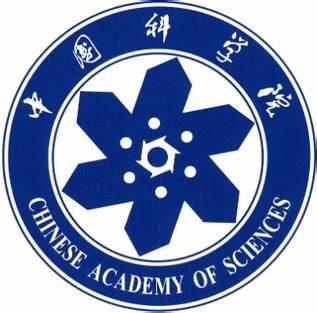 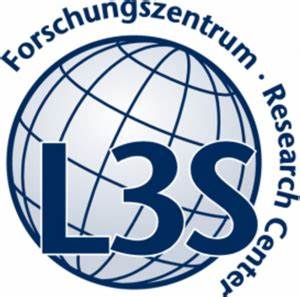 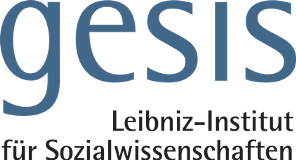 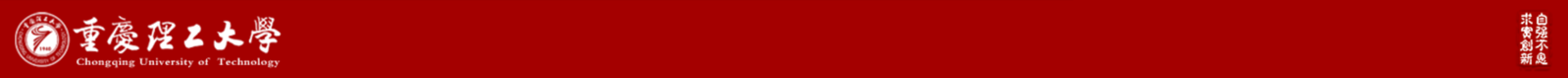 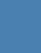 ATAI
Chongqing University of Technology
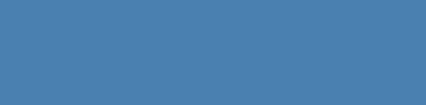 Advanced Technique of Artificial  Intelligence
Introduction
XMTC
Label set : Millions of labels
Deep XMTC models ignore the useful correlation information among different labels.

CorNet addresses this limitation by adding an extra CorNet module at the prediction layer of a deep model
Choosing some most relevant tags for the item from Millions of labels
item
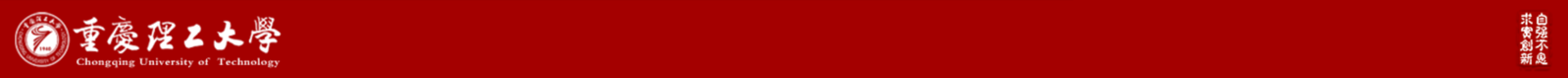 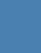 ATAI
Chongqing University of Technology
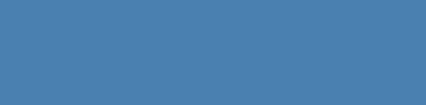 Advanced Technique of Artificial  Intelligence
Method
CorNet building block is defined as:
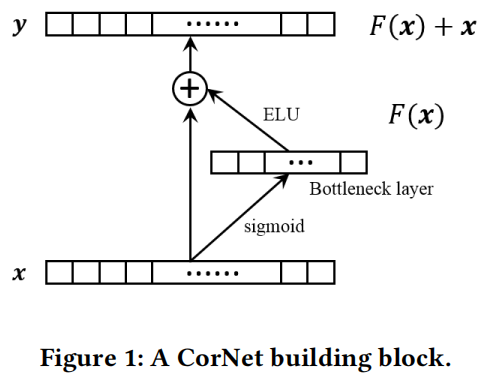 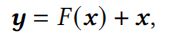 𝐹 stands for the underlying mapping function.

𝒙 denotes the raw label predictions before the CorNet block 

𝒚 denotes the enhanced label predictions after the CorNet block
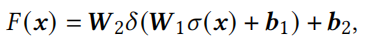 where 𝑾1, 𝑾2 are the weight matrices, 𝒃1, 𝒃2 are the biases
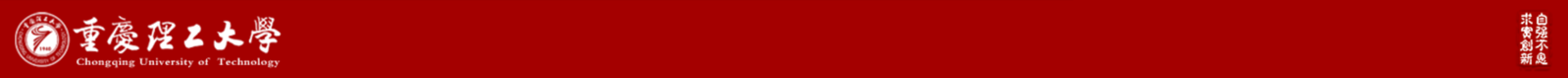 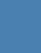 ATAI
Chongqing University of Technology
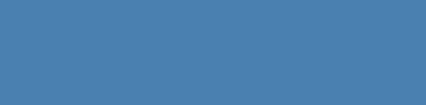 Advanced Technique of Artificial  Intelligence
Method
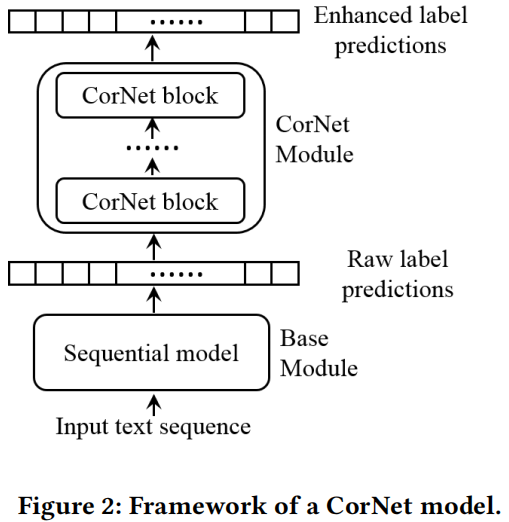 Actually 𝒙 could also be the output label predictions of a previous CorNet block

So more complicated label correlations can be captured by the deep CorNet module

CorNet is a general architecture and it can be concatenated after any standard deep XMTC architectures
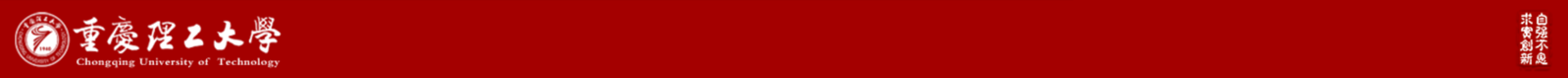 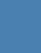 ATAI
Chongqing University of Technology
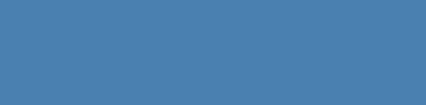 Advanced Technique of Artificial  Intelligence
Method
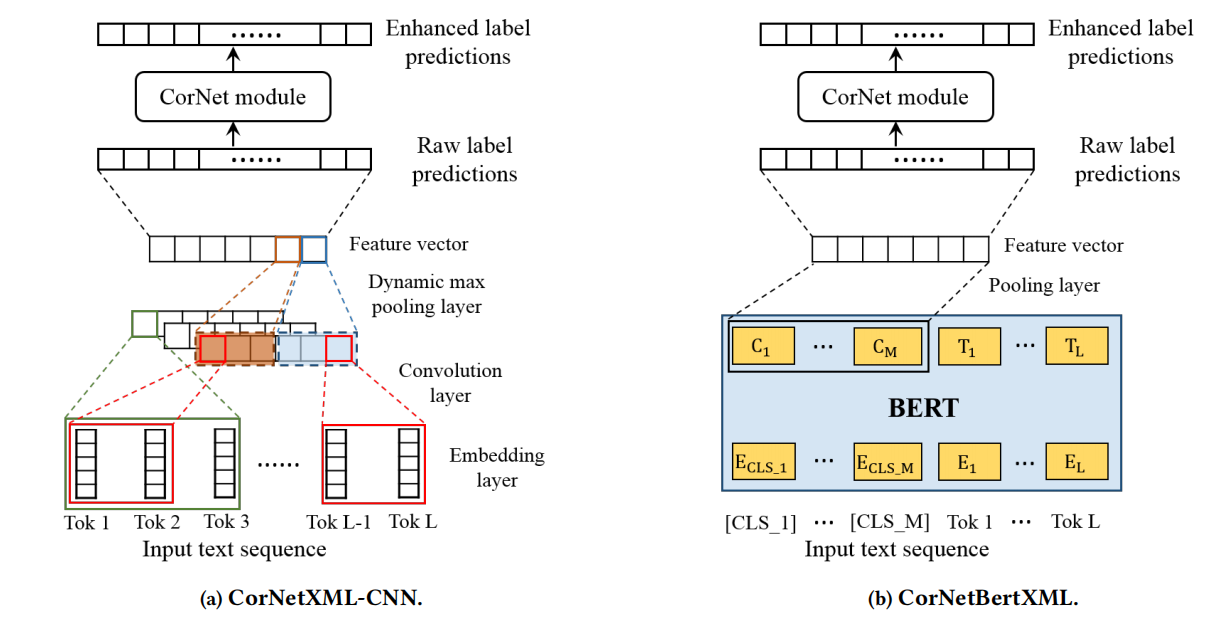 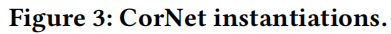 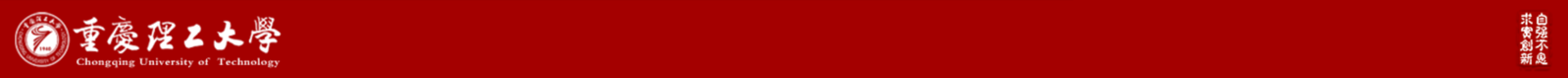 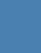 ATAI
Chongqing University of Technology
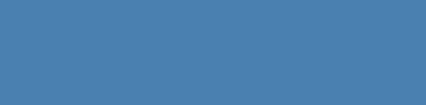 Advanced Technique of Artificial  Intelligence
Method
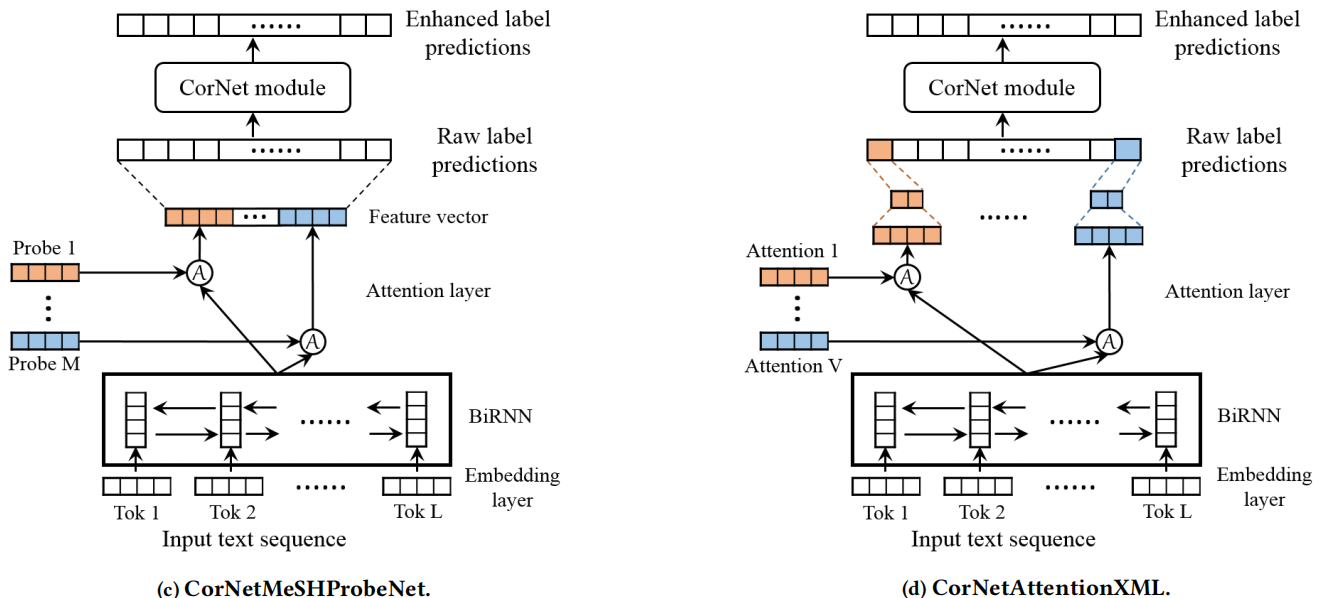 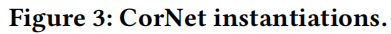 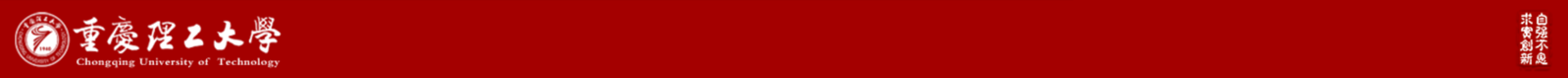 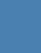 ATAI
Chongqing University of Technology
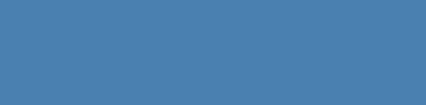 Advanced Technique of Artificial  Intelligence
Experiments
Evaluation Metrics
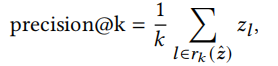 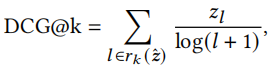 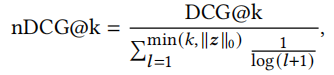 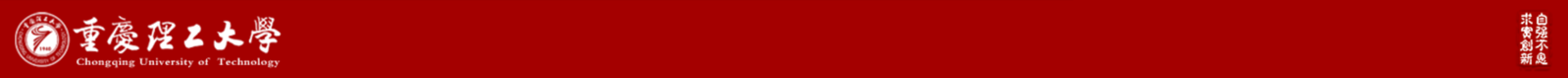 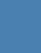 ATAI
Chongqing University of Technology
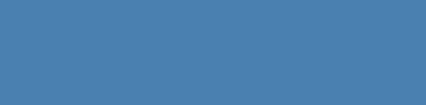 Advanced Technique of Artificial  Intelligence
Experiments
Performance Comparison
In order to make the performance comparison as fair as possible, we assign the same embedding dimension and hidden size for all models
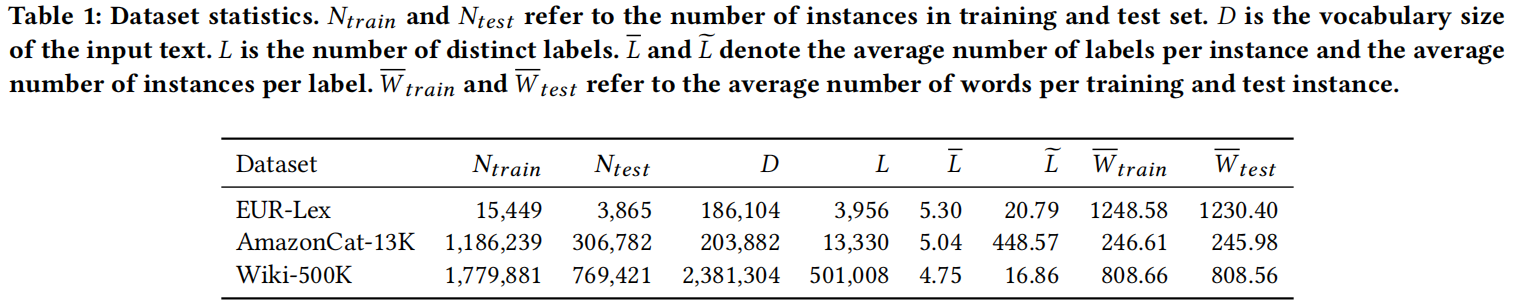 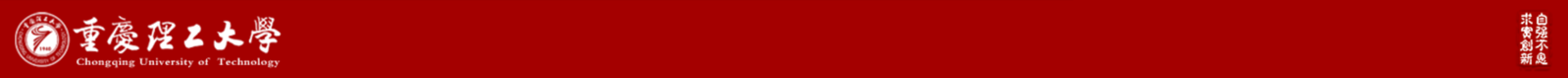 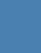 ATAI
Chongqing University of Technology
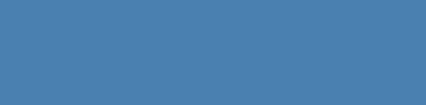 Advanced Technique of Artificial  Intelligence
Experiments
CorNet is able to consistently improve the performance
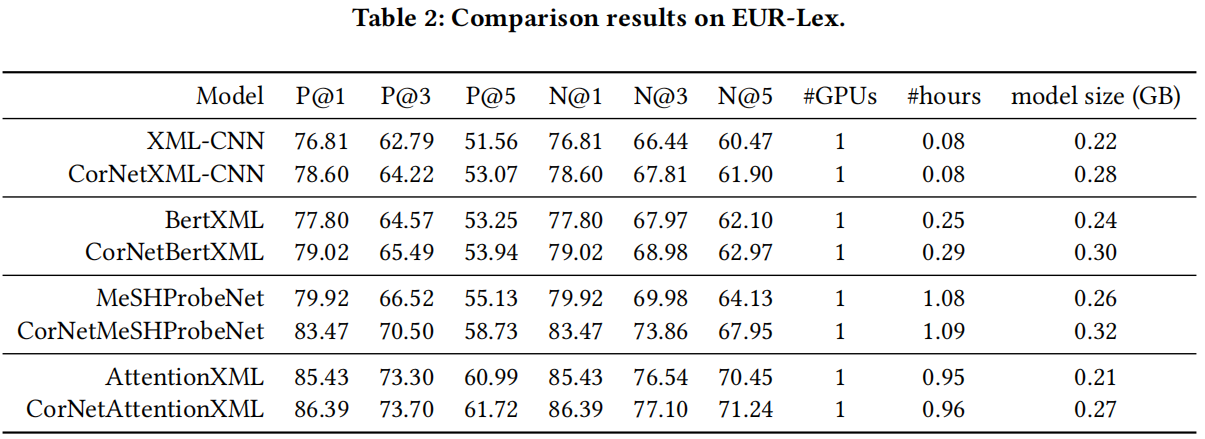 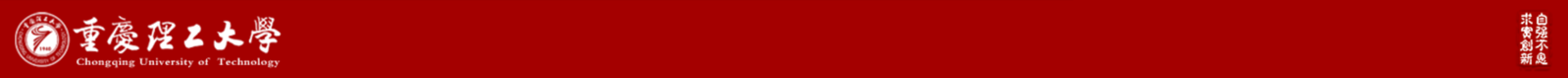 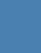 ATAI
Chongqing University of Technology
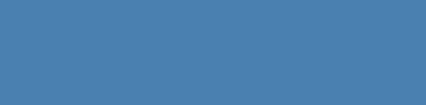 Advanced Technique of Artificial  Intelligence
Experiments
CorNet is able to consistently improve the performance
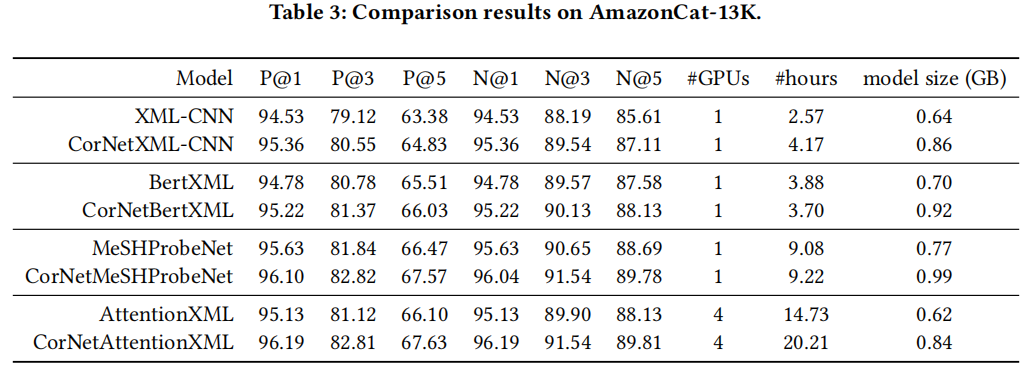 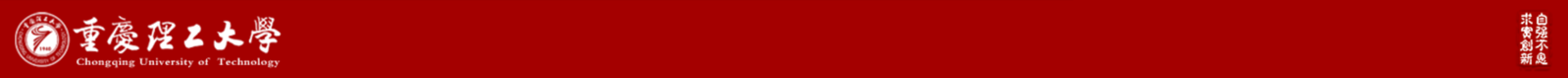 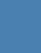 ATAI
Chongqing University of Technology
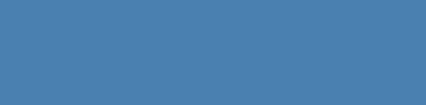 Advanced Technique of Artificial  Intelligence
Experiments
CorNet is able to consistently improve the performance
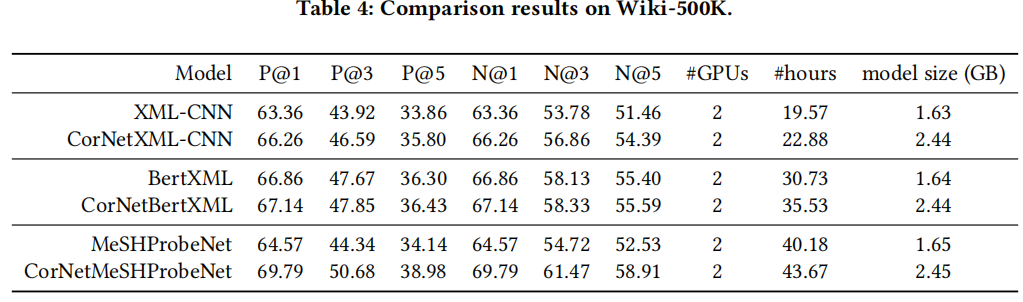 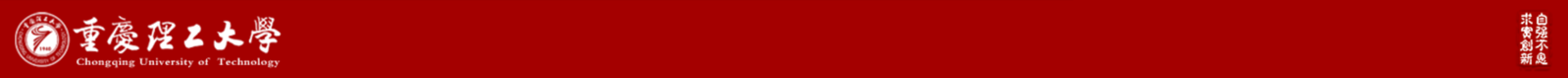 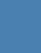 ATAI
Chongqing University of Technology
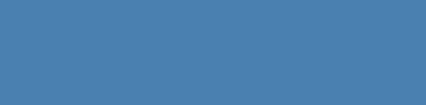 Advanced Technique of Artificial  Intelligence
Experiments
Convergence Study
CorNet convergences more quickly
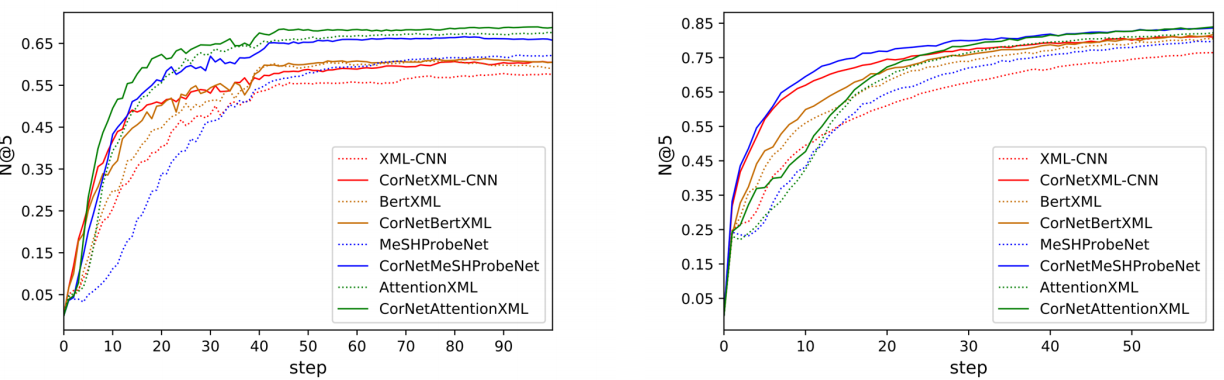 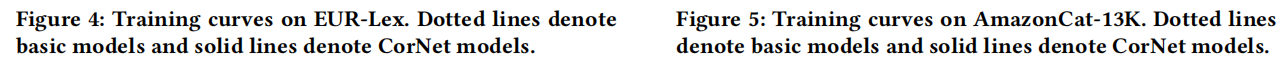 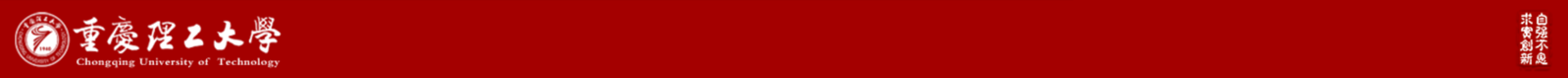 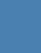 ATAI
Chongqing University of Technology
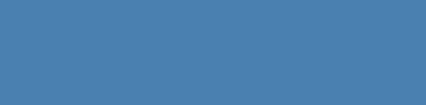 Advanced Technique of Artificial  Intelligence
Experiments
CorNet convergences more quickly
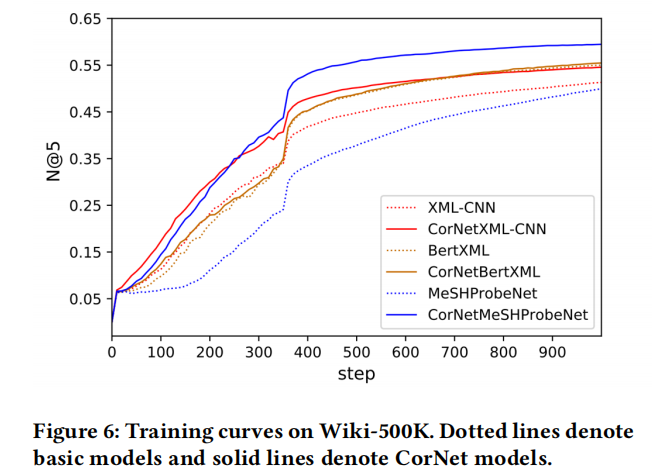 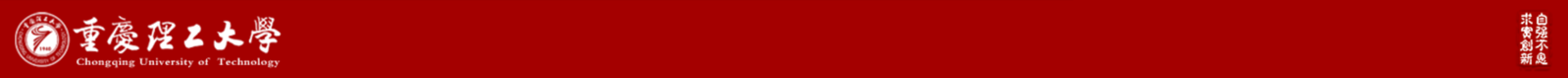 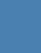 ATAI
Chongqing University of Technology
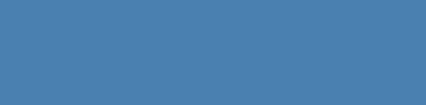 Advanced Technique of Artificial  Intelligence
Experiments
Ablation Analysis
Number of CorNet Blocks.
Model Size.
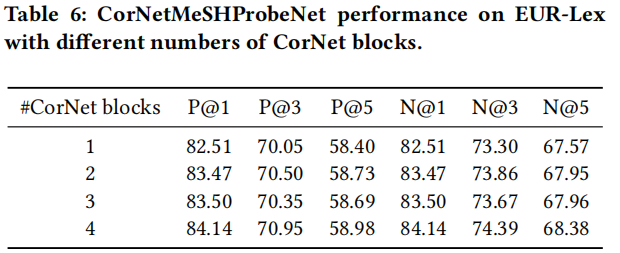 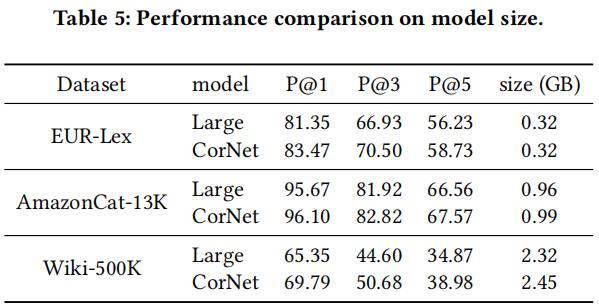 2 CorNet blocks achieve a good balance between performance and complexity 

 2 CorNet blocks are used as the default setting in the our experiments.
Large : MeSHProbeNet-large 

CorNet :  CorNetMeSHProbeNet.
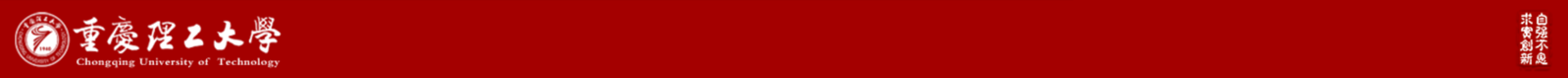 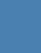 ATAI
Chongqing University of Technology
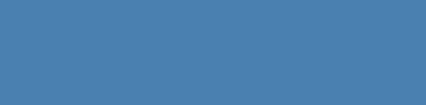 Advanced Technique of Artificial  Intelligence
Conclusion
CorNet is a general and independent architecture that can be directly integrated with any deep XMTC models as an add-on enhancer module.

Extensive experimental results demonstrated the effectiveness of CorNet, which is able to advance the state-of-the-art performance on several different multi-label text classification datasets.

 Moreover, CorNet also exhibited the ability to accelerate the convergence rate during training
.
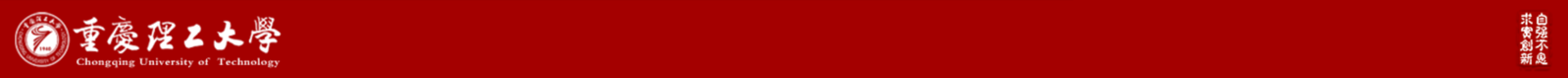 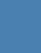 ATAI
Chongqing University of Technology
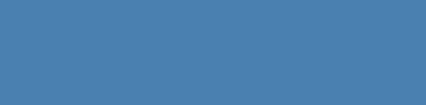 Advanced Technique of Artificial  Intelligence
Tree-LSTM
计算h1示例：
Child-Sum Tree-LSTM
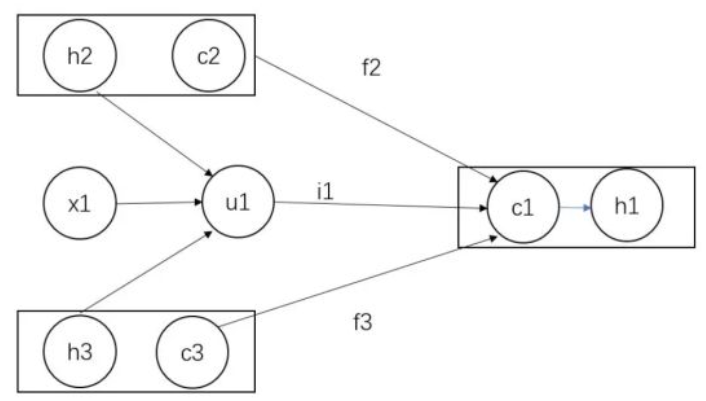 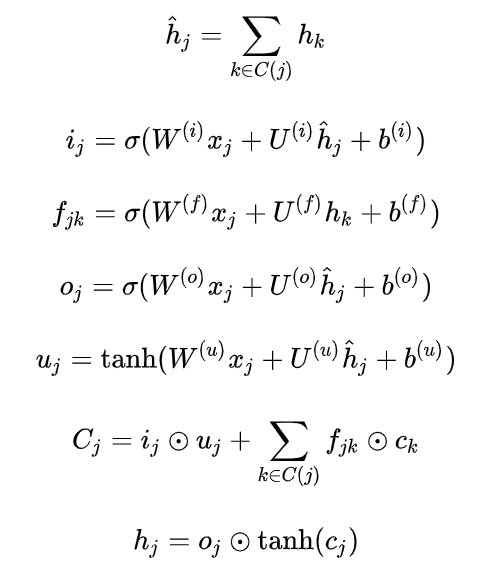 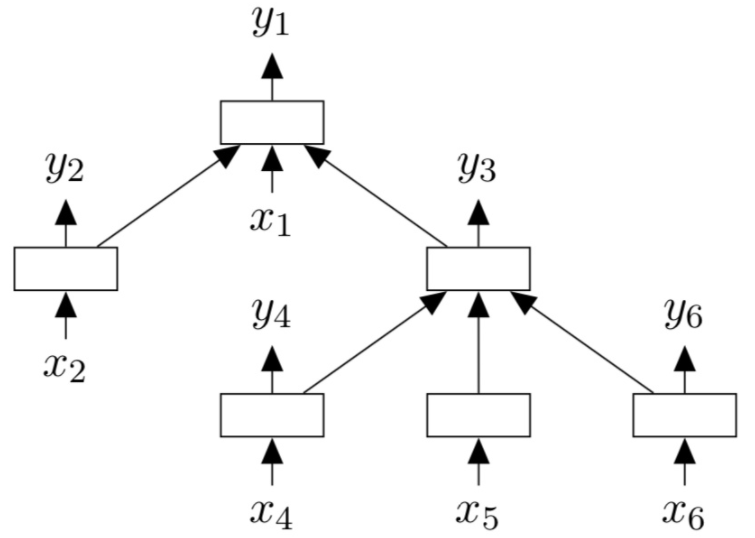 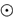 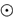 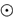 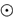 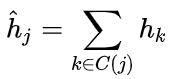 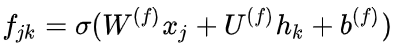 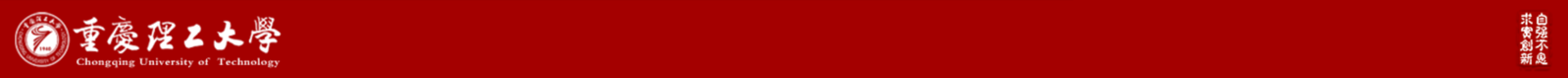 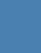 ATAI
Chongqing University of Technology
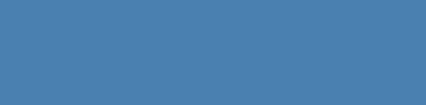 Advanced Technique of Artificial  Intelligence
Tree-LSTM
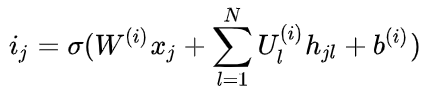 N-ary Tree-LSTM
branching factor最多是N
子节点有序
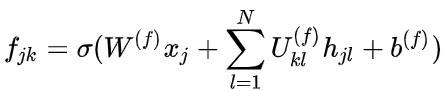 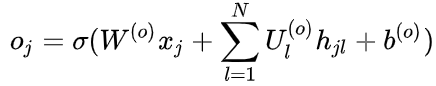 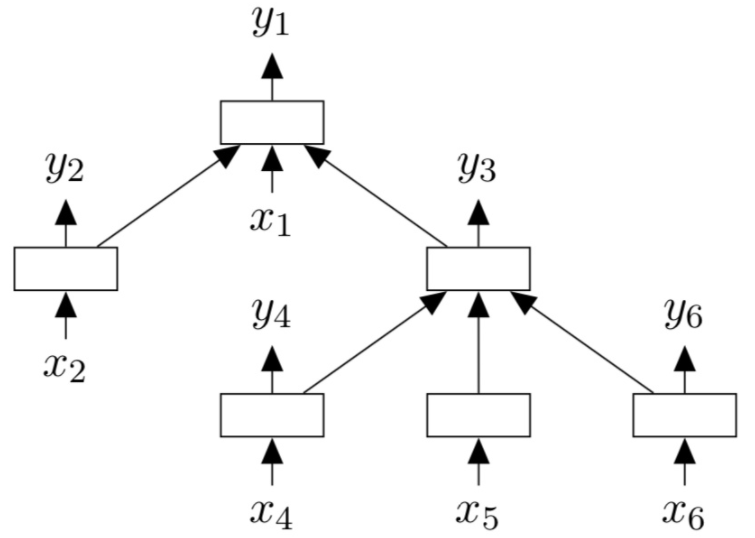 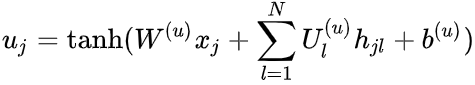 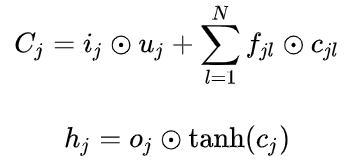 子节点有序
Chongqing University of Technology
ATAI
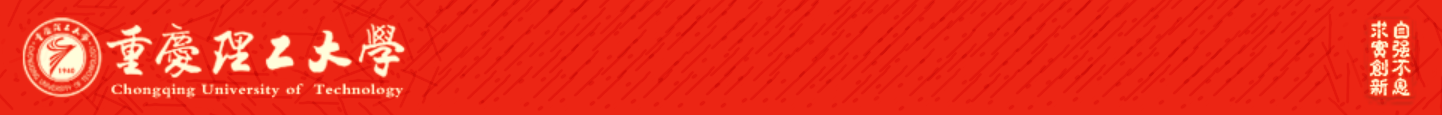 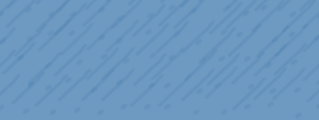 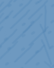 Advanced Technique of Artificial  Intelligence
Chongqing University of Technology
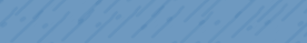 Thank you!
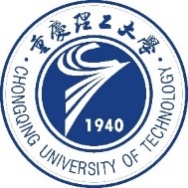 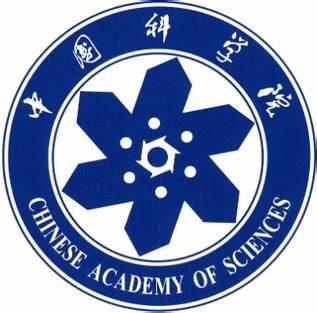 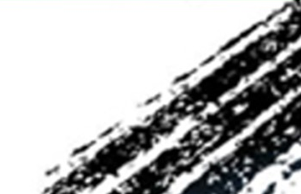 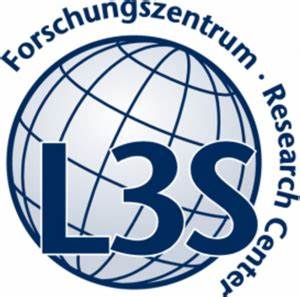 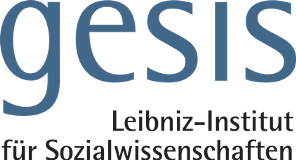